Osservatorio sulla scienza aperta
Paola Galimberti – Università di Milano
Annual ITRN meeting 2024
I protagonisti dell'Open Science in Italia: il loro ruolo e contributo
Bologna 24 Febbraio 2024
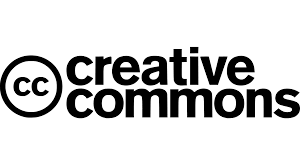 Sei libero di: 

Copiare e ridistribuire con ogni mezzo e in ogni formato e per qualsiasi scopo anche commerciale
Modificare, rielaborare e trasformare per qualsiasi scopo anche commerciale

Questa presentazione

A patto che : 

Dai il credito al suo autore, indichi il link alla licenza, e indichi quali sono le modifiche introdotte
Se modifichi, rielabori o trasformi questo materiale, il tuo lavoro dovrà essere distribuito con la stessa licenza dell’opera originale
Le immagini utilizzate in questa presentazione sono libere da diritti e provengono da unsplash. Si ringraziano gli autori
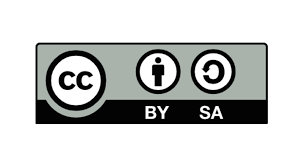 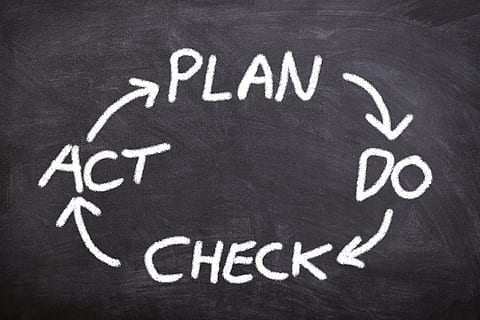 Emanazione della politica
(Eventuale) revisione della politica
Attuazione della politica
Monitoraggio e verifica  della politica
Un esempio virtuoso dalla Francia
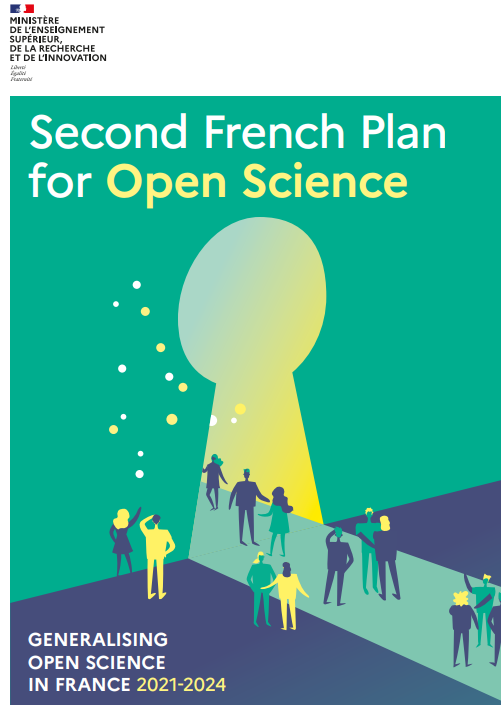 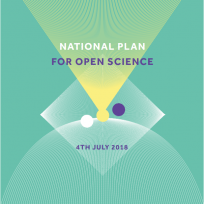 Mentre pubblicava il primo piano nazionale sulla scienza aperta nel 2018, il Ministero della ricerca creava una unità per il monitoraggio dell’impatto del Piano.
Sulla base delle informazioni raccolte è stato poi pubblicato un Secondo piano.
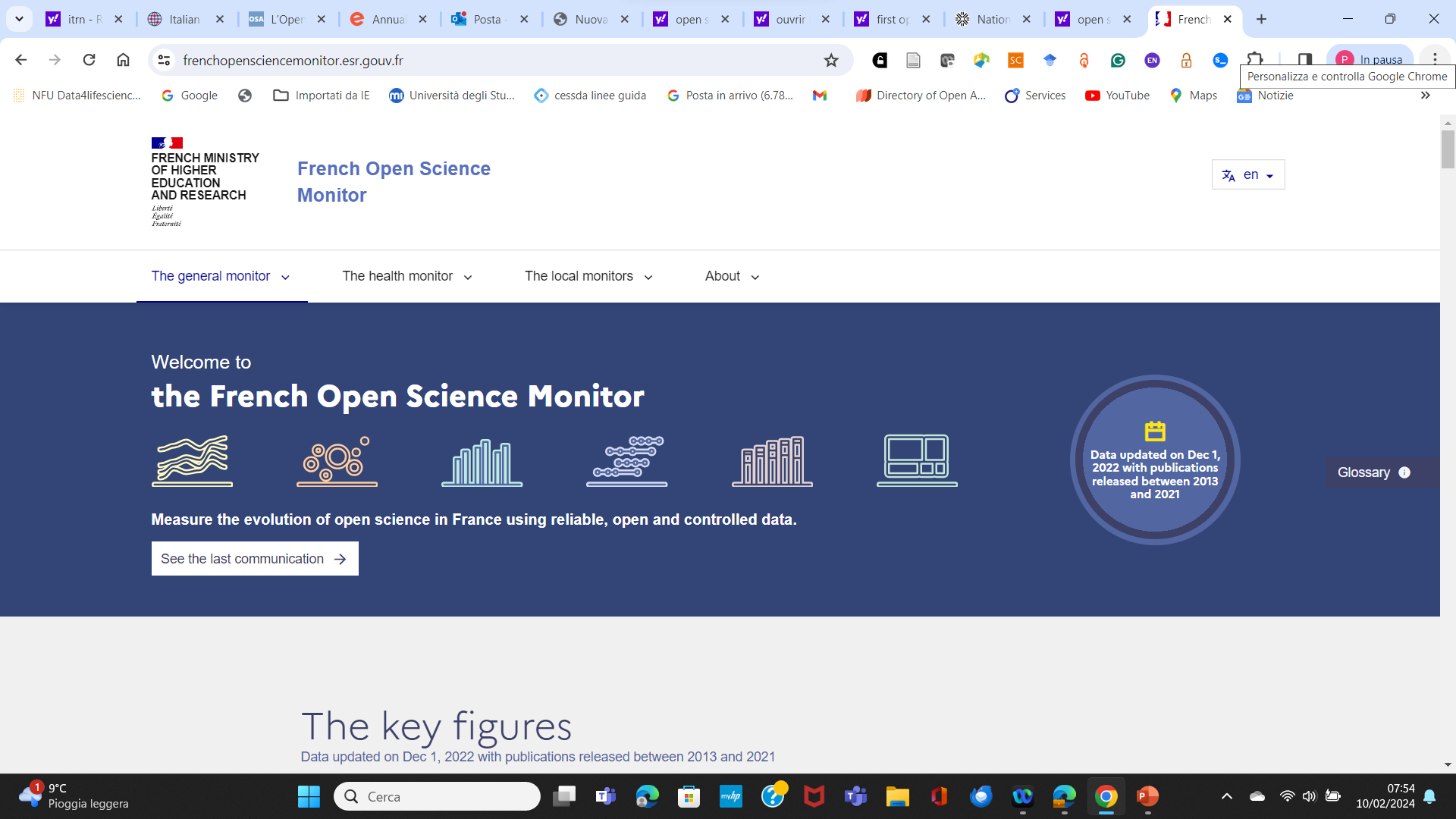 Measure the evolution of open science in France using reliable, open and controlled data.
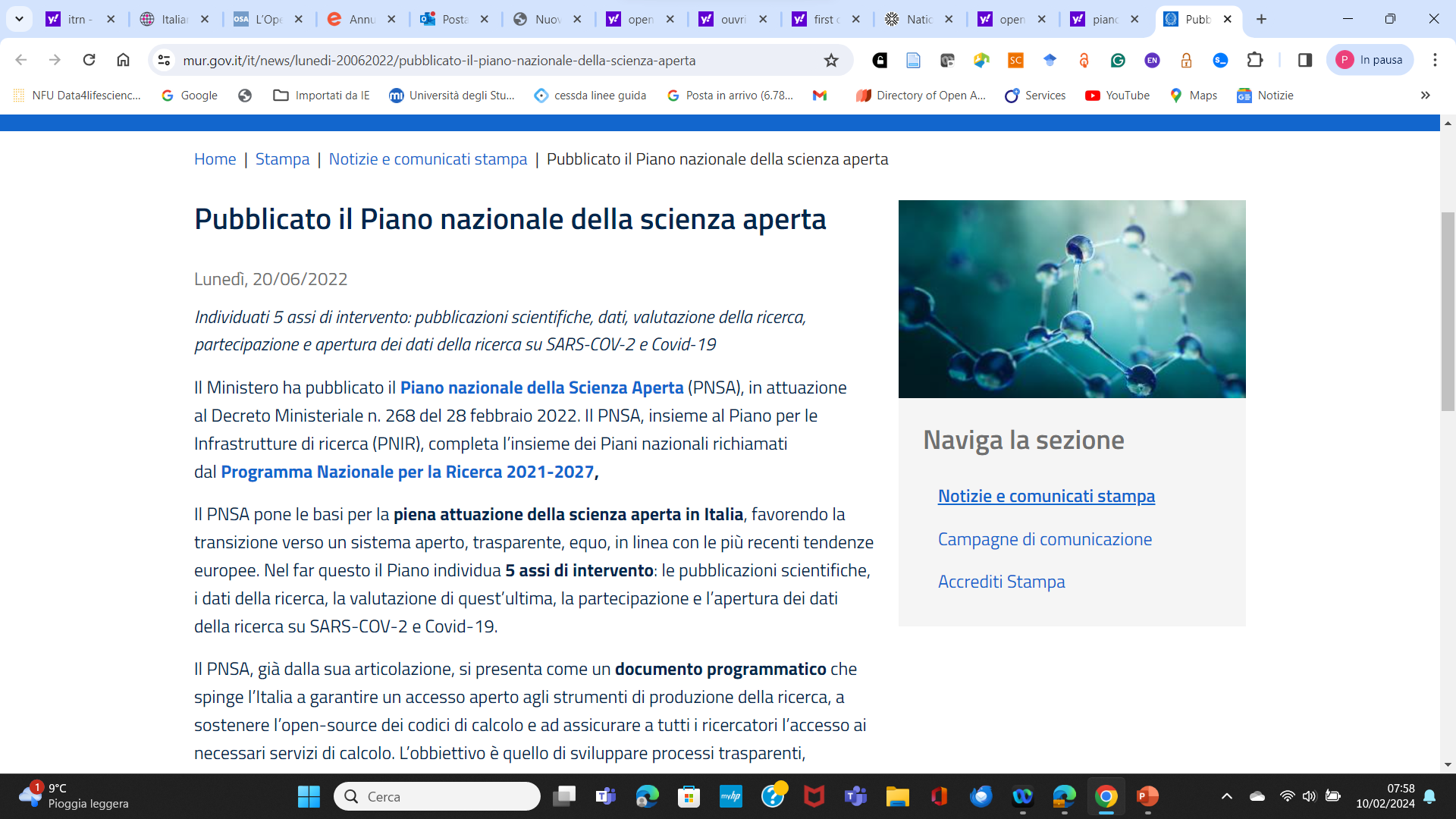 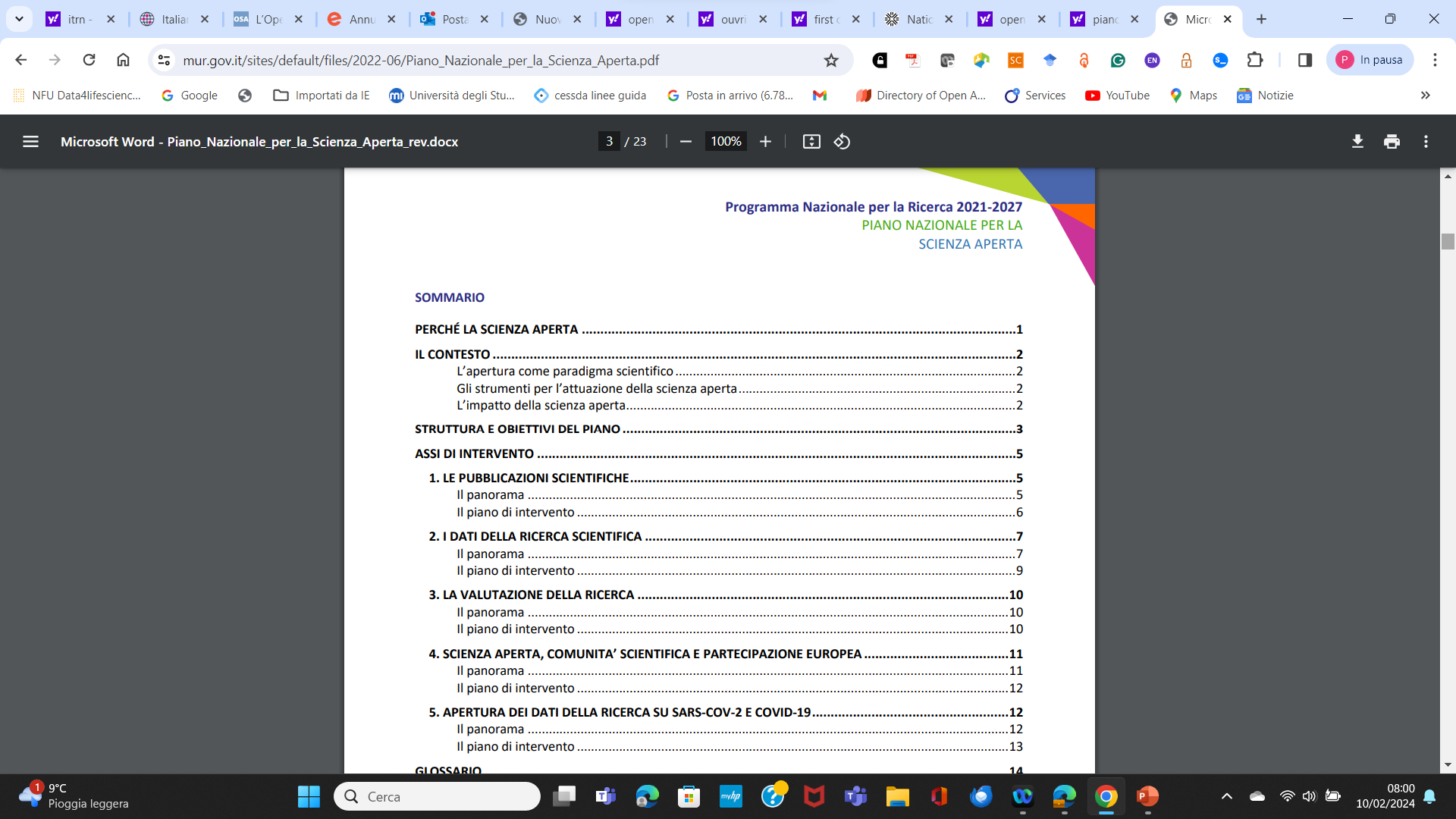 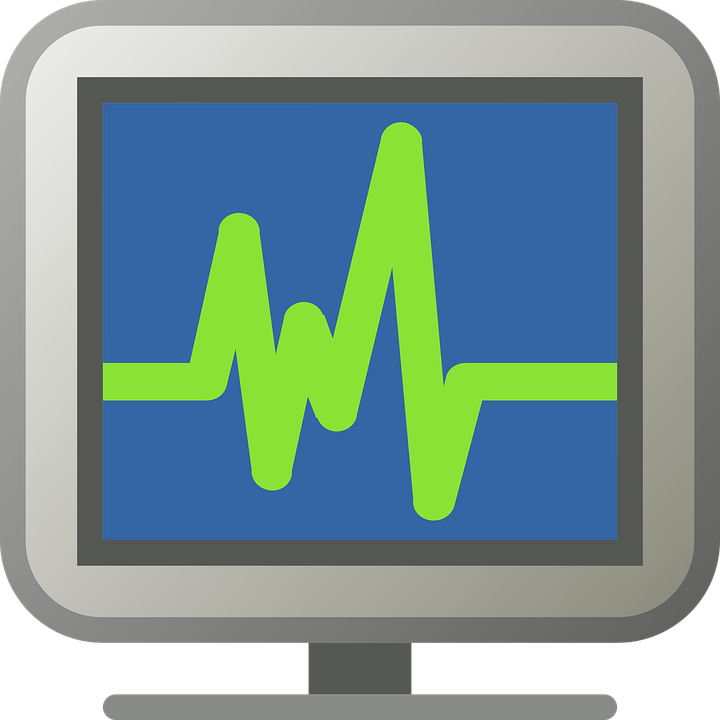 E il monitoraggio?
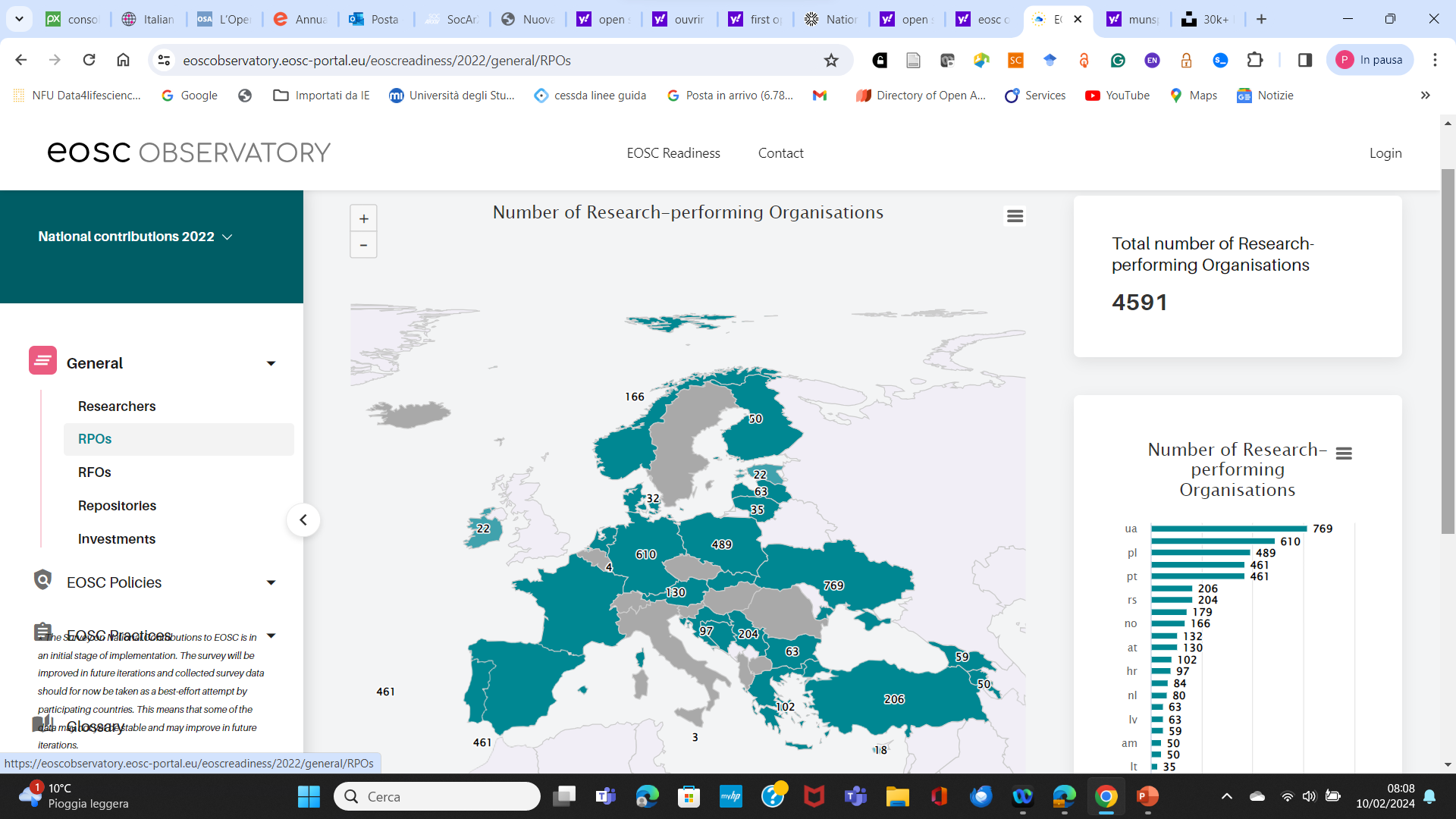 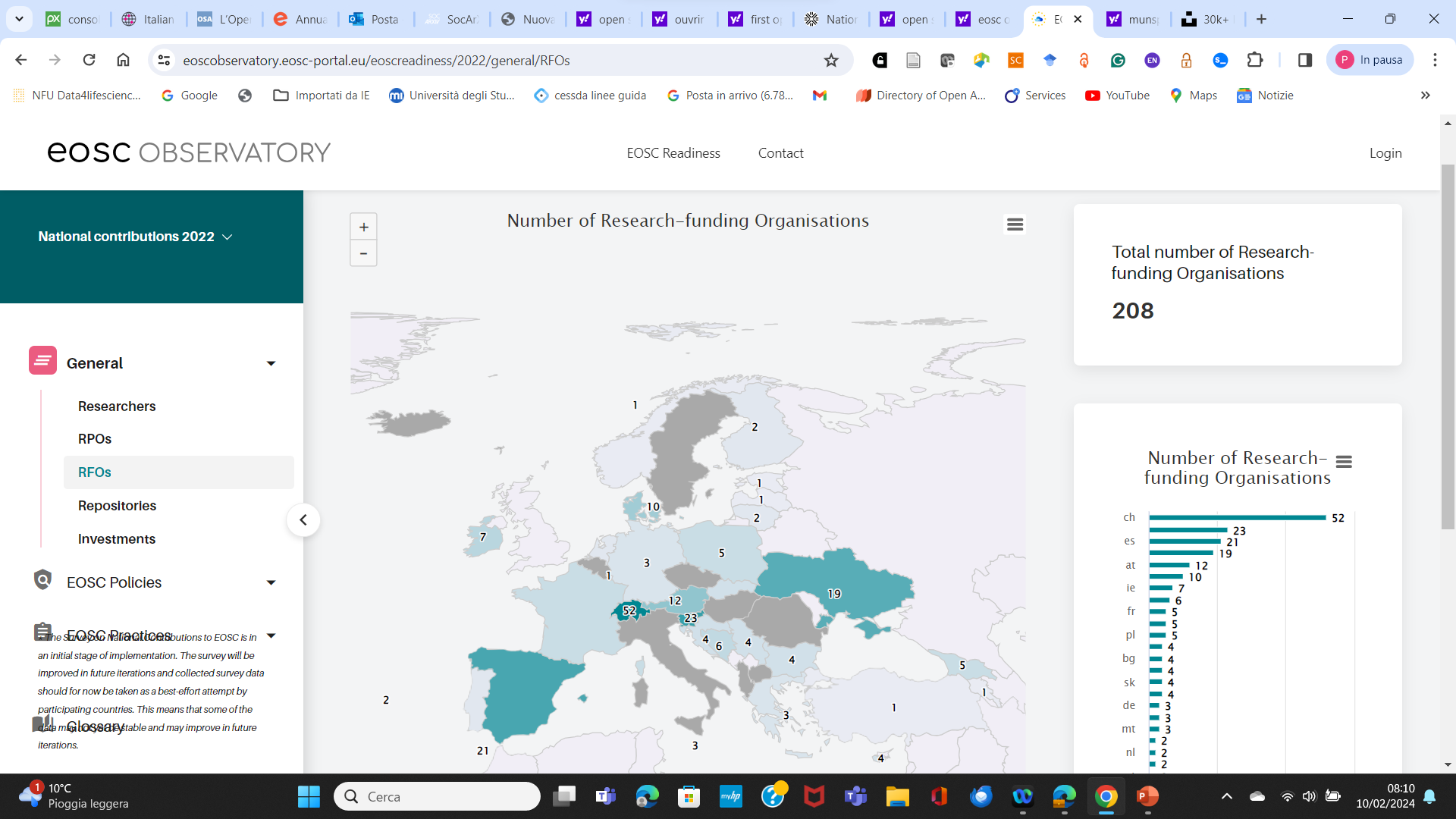 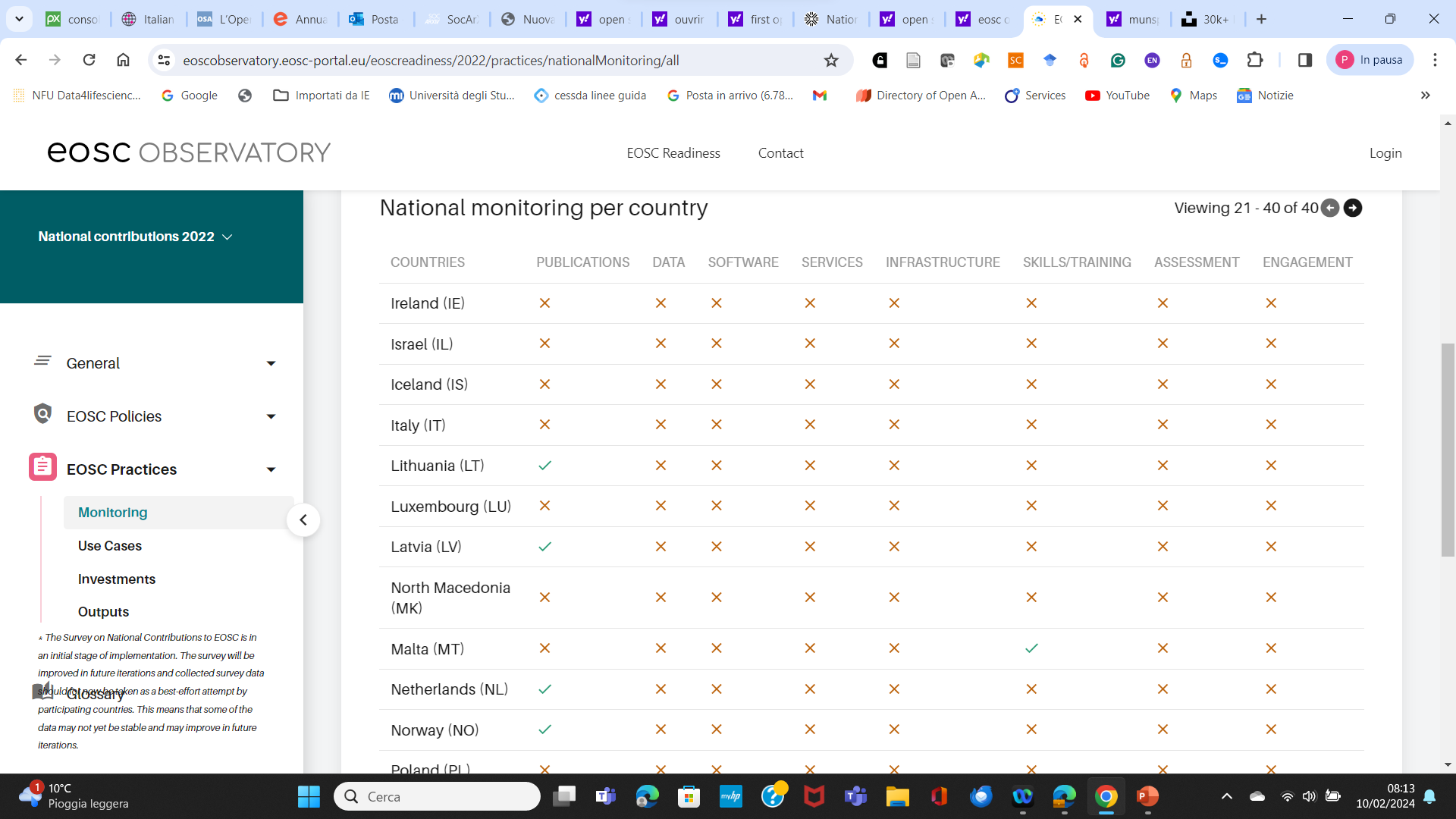 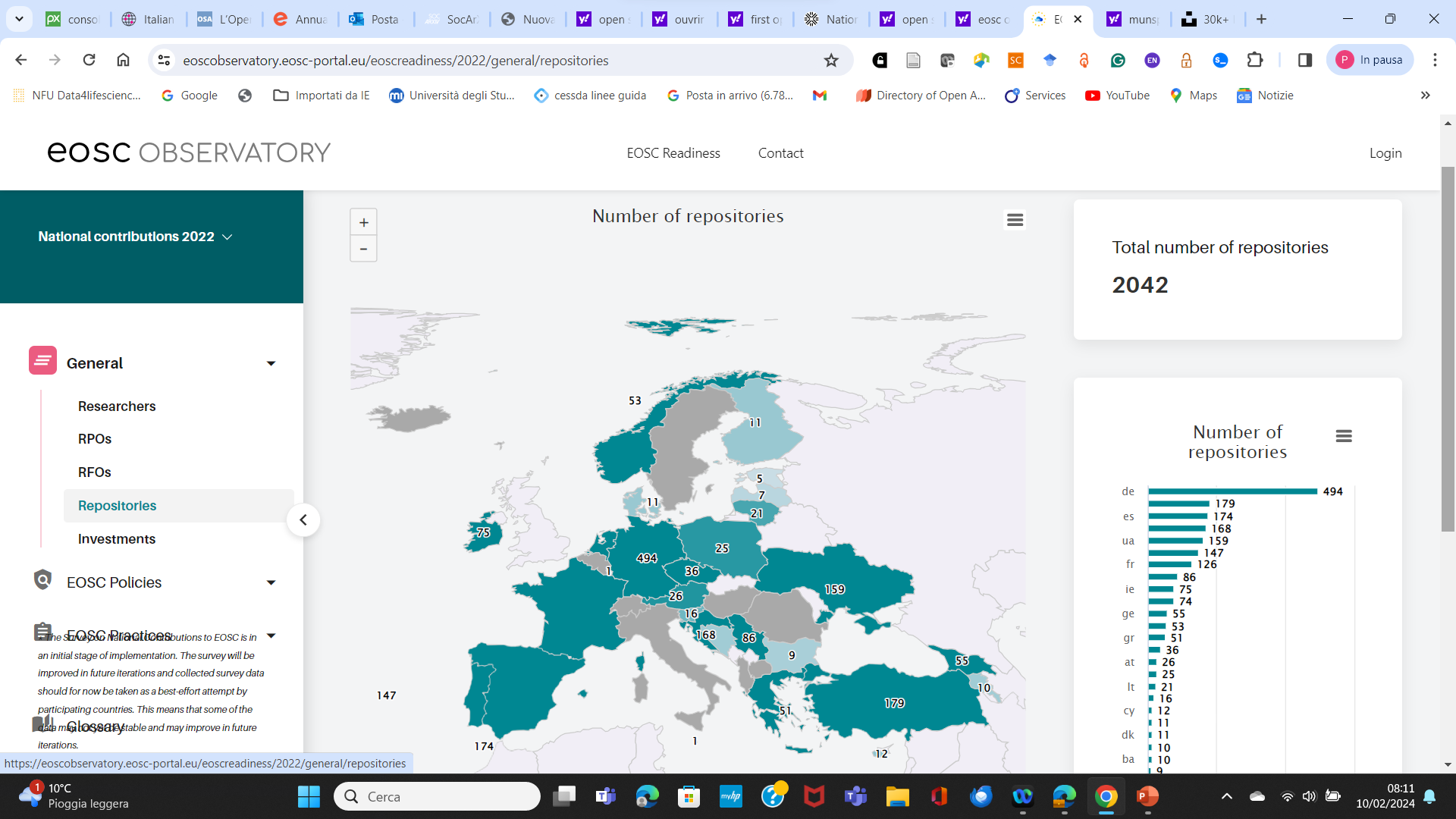 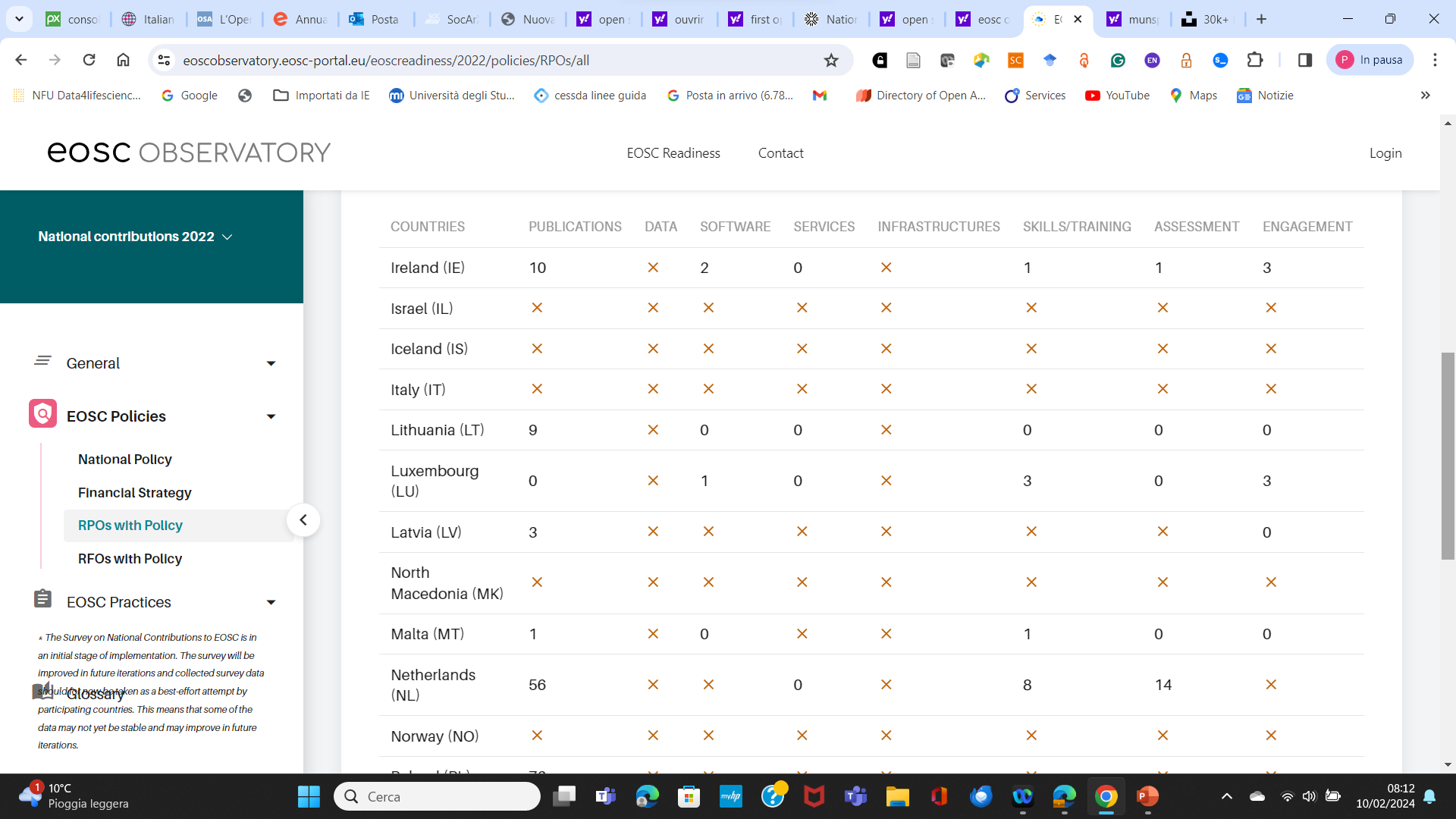 Durante il Convegno di AISA del 2022 un gruppo di Università ed enti di ricerca conviene sulla necessità di avere dati a livello locale che possano anche essere scambiati e confrontati con altre università.

Per questo è necessario che siano raccolti in maniera omogenea



Lo scopo non è la competizione ma una collaborazione che permetta lo scambio di esperienze per una crescita diffusa della scienza aperta in Italia
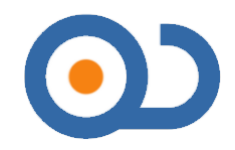 2023
Lo schema è pensato come linea guida per la rilevazione degli indicatori. Vengono individuate le fonti e le modalità di calcolo
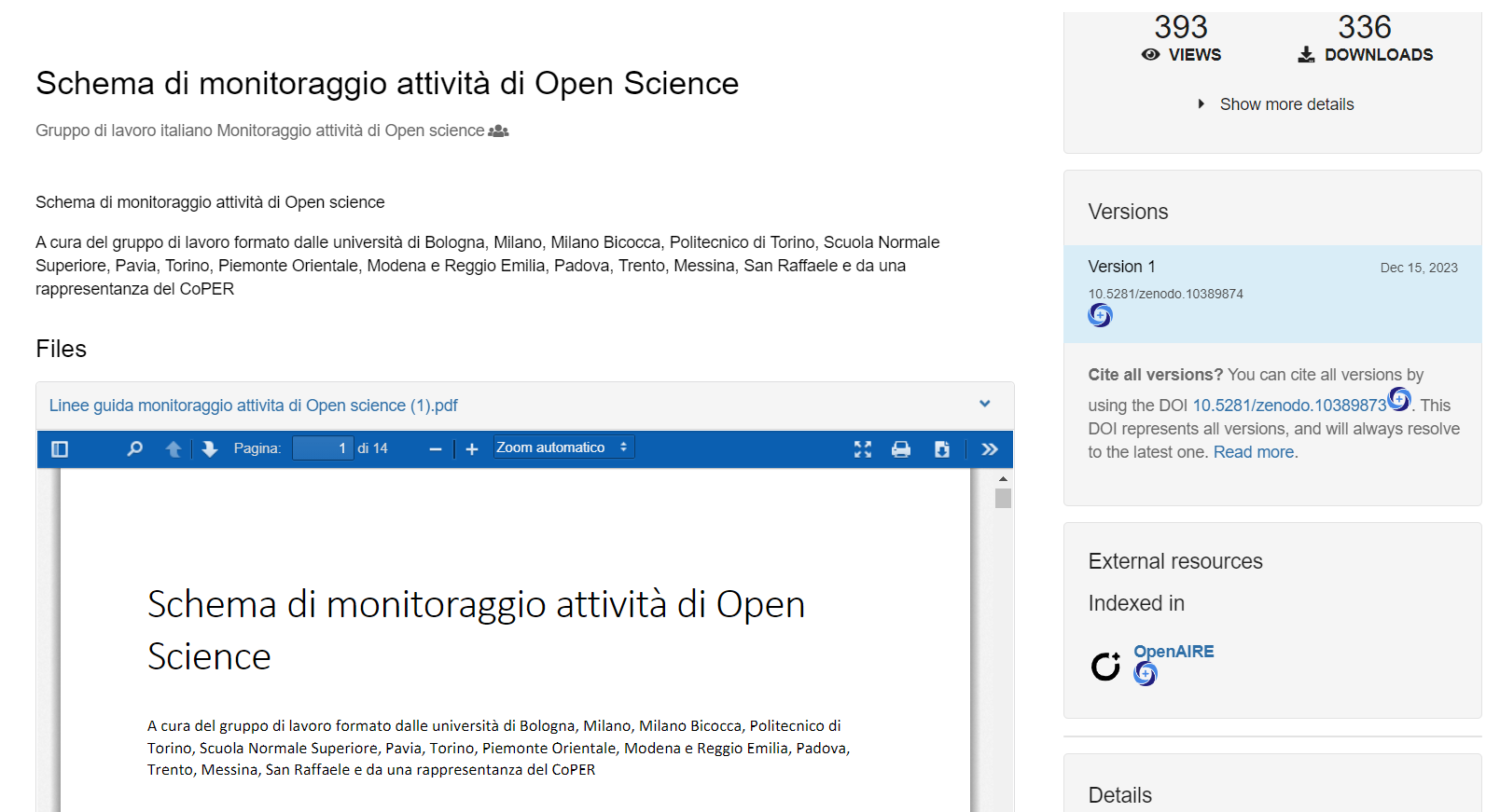 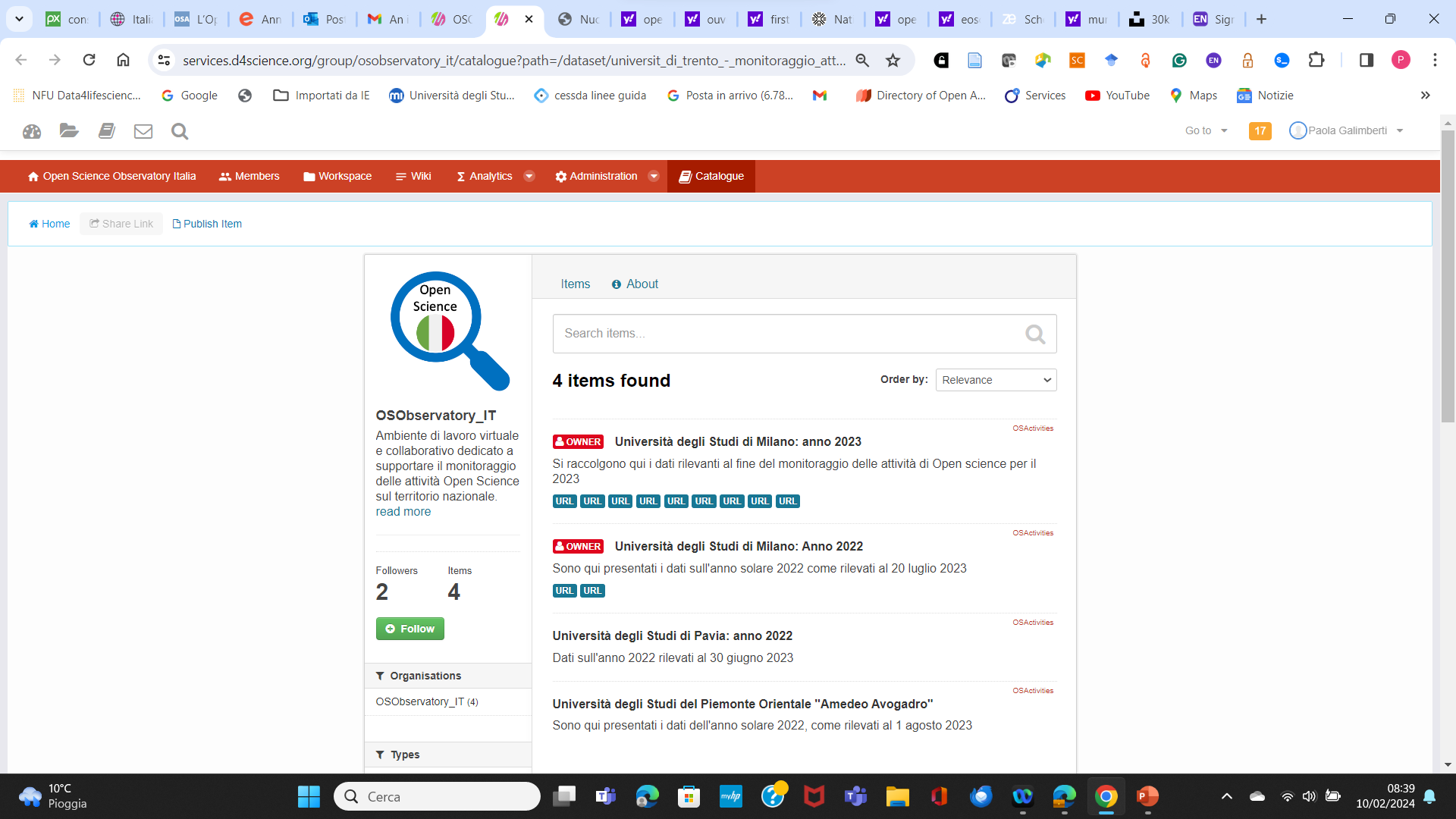 2024
Raccolta dati 2023
Prospettive
Coinvolgimento degli enti di ricerca su uno schema di rilevazione comune

Ricerca del sostegno del Ministero

Automatizzazione della raccolta di alcune informazioni (ad esempio attraverso OpenAlex)
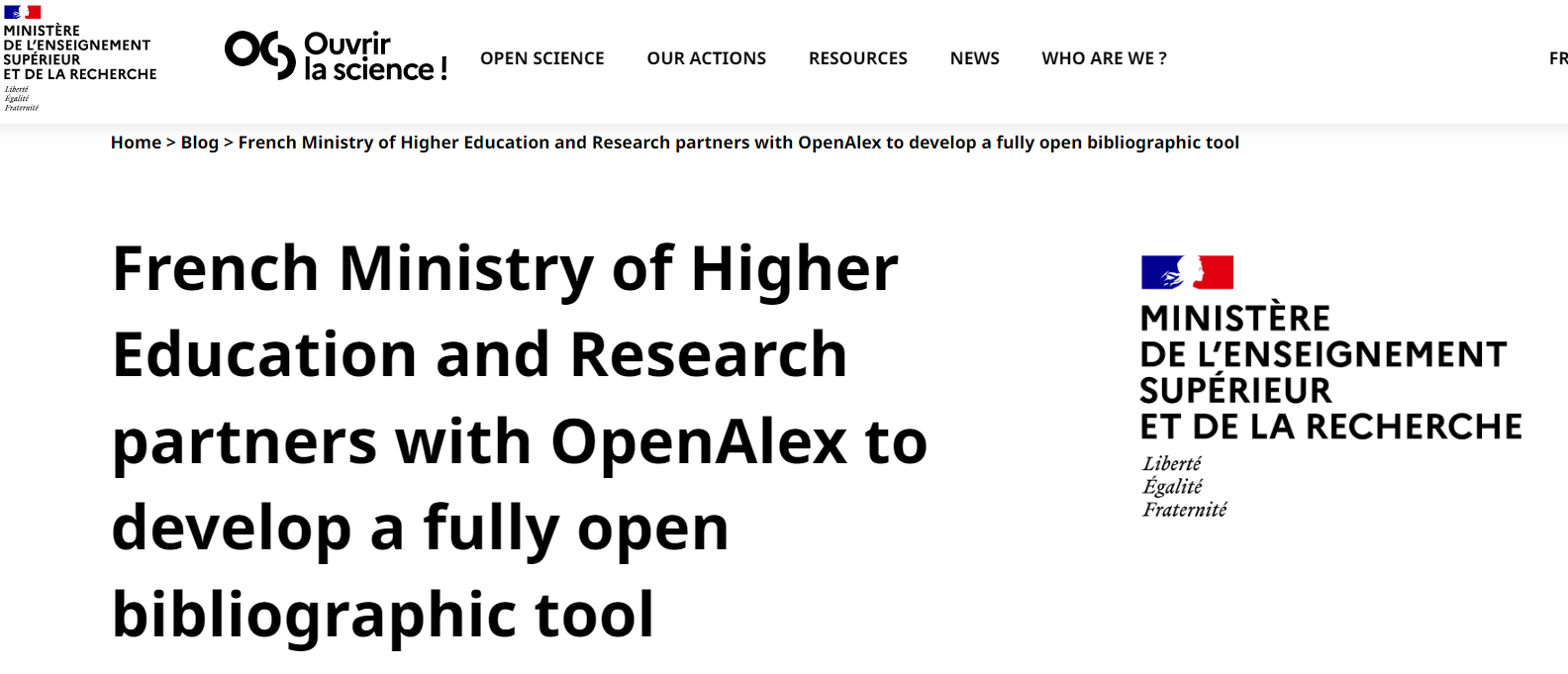